Fibroblast growth factor receptor (FGFR) gene family aberrations incholangiocarcinoma
Katsuyuki Miyabe, MD, PhD
 Lewis R. Roberts, MB ChB, PhD
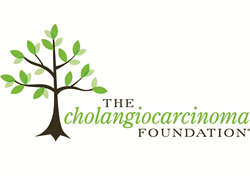 Introduction
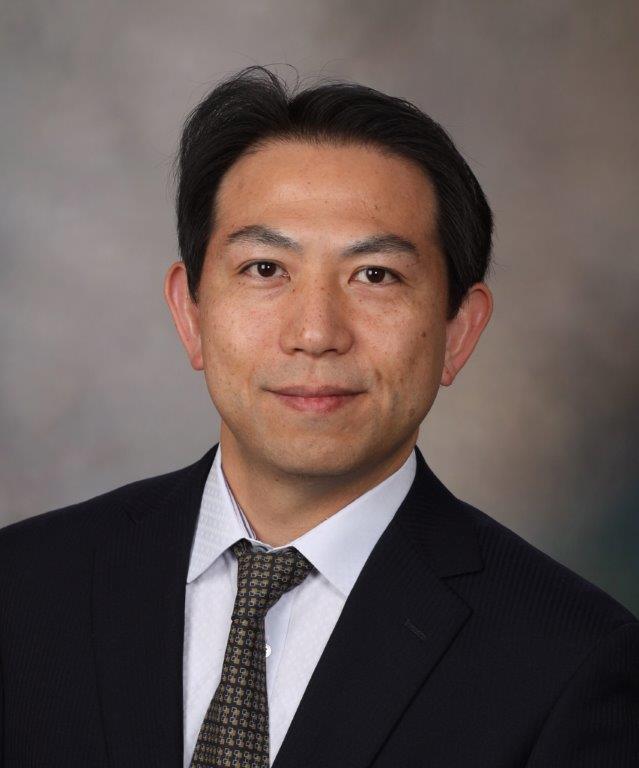 I enrolled in Medical School and Graduate School in Japan
During my training I became aware of the enormous amount of innovative research and publications from Mayo Clinic
My cousin suffers from bile duct stone in her liver, which is a risk factor, so I wish to learn more about cholangiocarcinoma
I met with Dr. Lewis R. Roberts at a meeting in Kyoto, Japan, and was able to arrange to work with him as a visiting fellow
My portrait
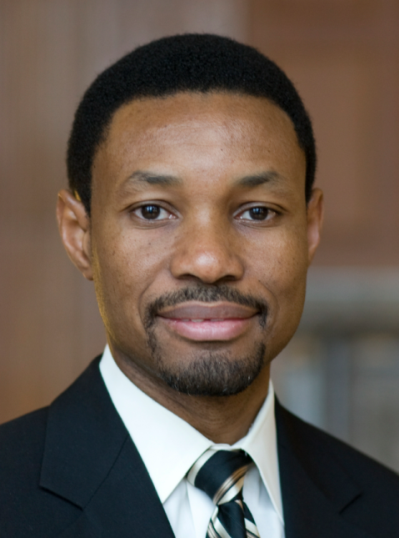 Dr. Lewis R. Roberts
What is Cholangiocarcinoma (CCA)
CCA is a lethal bile duct cancer with only a few relatively ineffective treatments
Common cancer in Asia: the 6th most common cause of cancer in Japan
Subclassified into intrahepatic CCA, perihilar CCA, and distal CCA
Classification of CCA
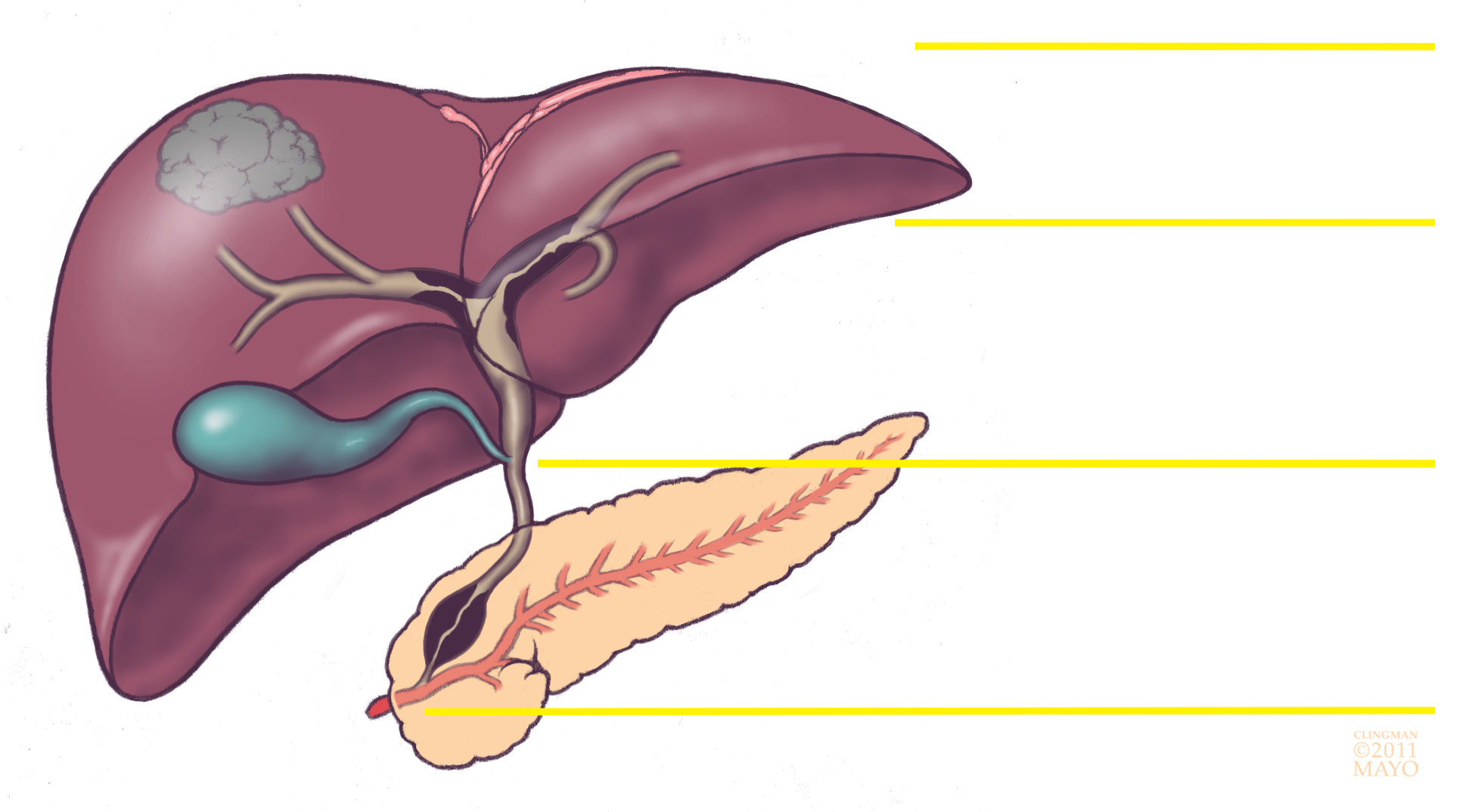 Intrahepatic CCA
Liver
Bile duct
Perihilar CCA
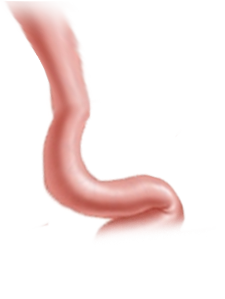 Gall bladder
Cystic duct
Distal CCA
Pancreas
Small intestine
Image Courtesy of Dr. Gregory Gores
There is a Need for More Research on CCA
Standard chemotherapy with gemcitabine and cisplatin improves median survival only from 8 to 12 months
New treatments are critically needed
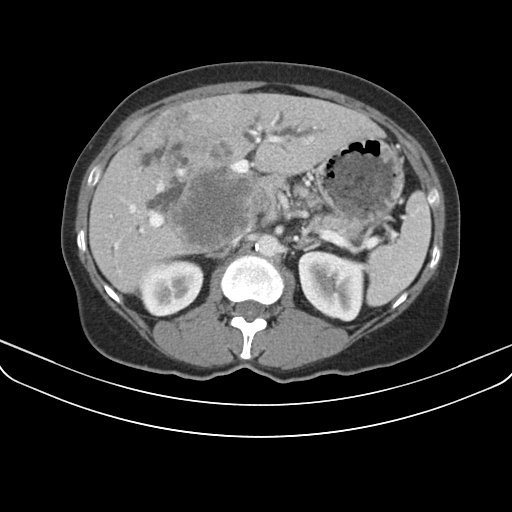 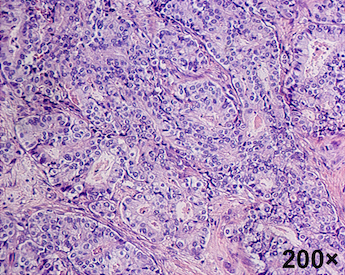 Gene and Chromosome Alterations Lead 
to Development of  Cancer
DNA
RNA
Protein
Database of instructions
Specific  code of instructions
Functional products
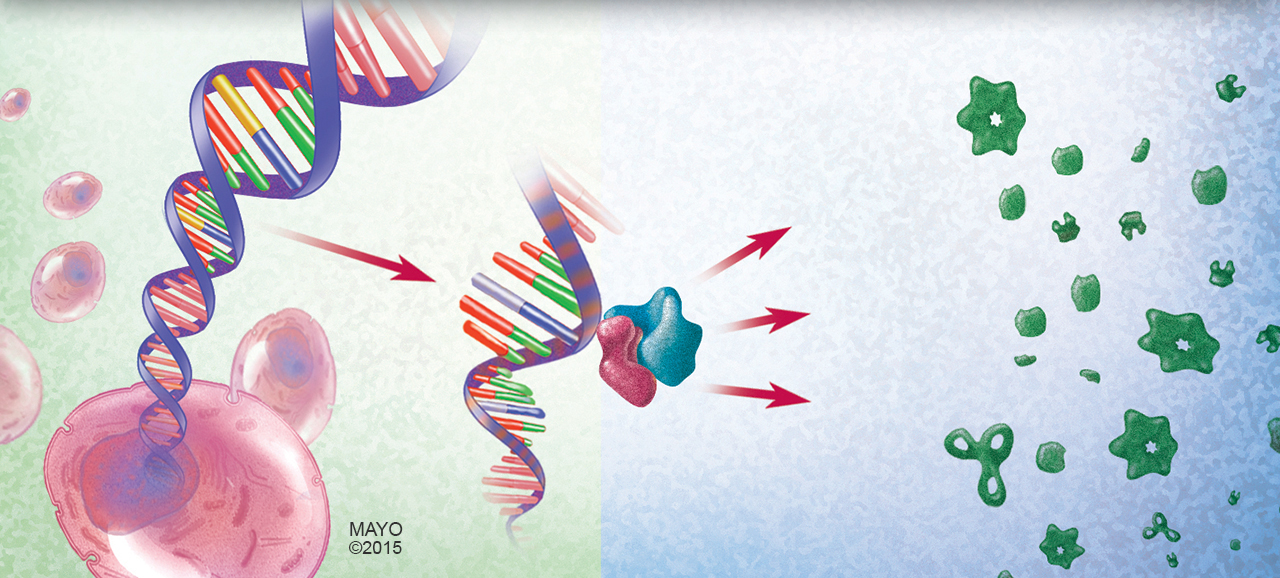 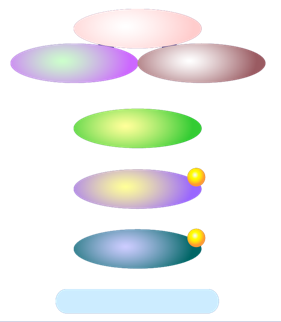 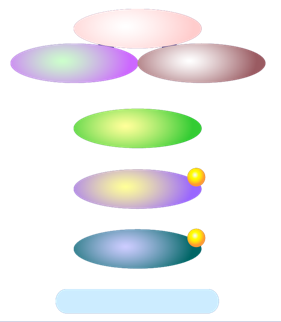 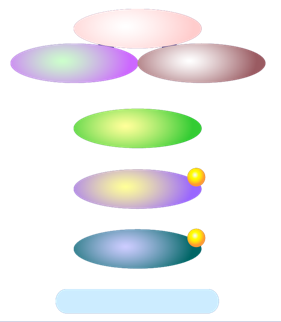 FGFR receptor
(FGFR 1, 2, 3, 4)
Cell survival
Cell growth
Angiogenesis
FGF
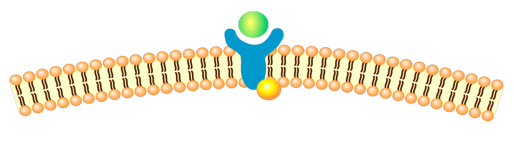 Cellmembrane
Fibroblast Growth Factor Receptor (FGFR)
P
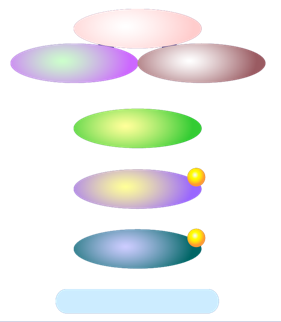 GRB
SOS
Ras
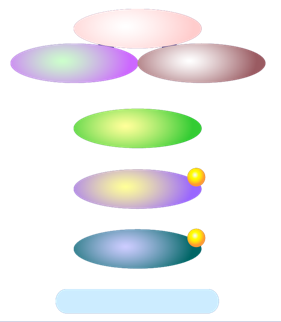 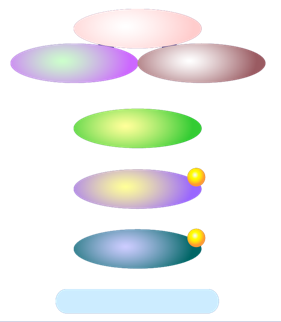 PIK3 kinase
c-Raf
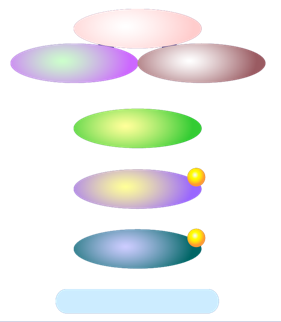 P
ACT1/mTOR
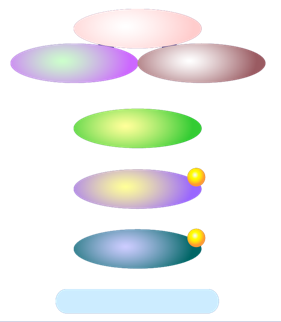 P
MAPK/Erk1/2
c-fos/c-jun
Cancer progression 
(breast, bladder, esophageal, ovarian, and other cancers)
Gene and Chromosome Alterations Lead 
to Development of Cancer
Amplification
Mutation
Chromosomal Translocation Results 
in Gene Fusion
Fused gene
Fluorescence in situ hybridization (FISH)
Break apart FISH probes for detecting FGFR2 fusions
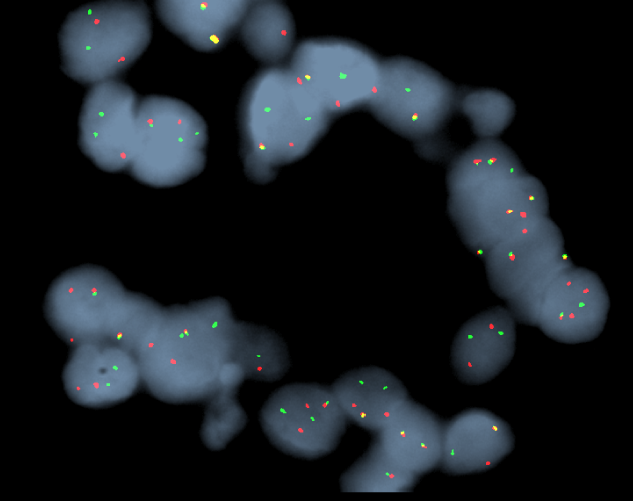 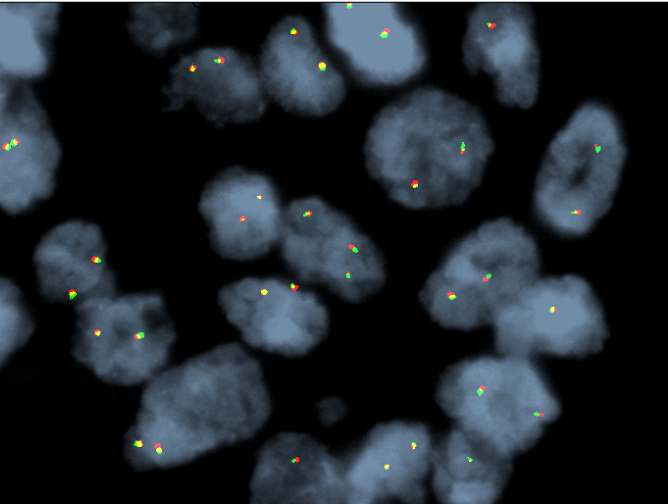 Cell with FGFR2 fusions
(signals broken apart)
Normal cell
(signals together)
[Speaker Notes: These figures show the procedure called fluorescence in situ hybridization, which detect the specific fusion. These are two different cells performed FISH using break-apart probe of FGFR2 fusion. The figure and picture on the left side show attached signal of red and green signals in a nucleus, which shows a chromosome without FGFR2 fusion. On the other hand, them on the right side show separated signal of red and green signals in a nucleus, which shows FGFR2 fusion.]
FGFR2 Fusions may be Associated with Longer Survival of CCA Patients
156 CCA patients from Mayo Clinic were screened for FGFR2 fusions, which were identified in 8 percent of patients 
Patients with FGFR2 fusions had a median survival of 123 months while patients without fusions survived 37 months
Gene alterations may affect the survival of patients with CCA
Graham RP, et al. PLoS Genetics 2014
[Speaker Notes: In addition, a study of 156 CCA patients from Mayo Clinic also identified those fusions in 8 percent of patient. Interestingly, patients whose tumors has FGFR2 fusions survived significantly longer than patients without FGFR2 fusions. Patients with the fusions survive 123 months while patients without the fusions survive 37 months. This suggests some other factors or gene alterations may affect the survival of patients with CCA.]
FGFR Inhibitor Induced Significant Shrinkage of Tumors Bearing FGFR2 Fusions
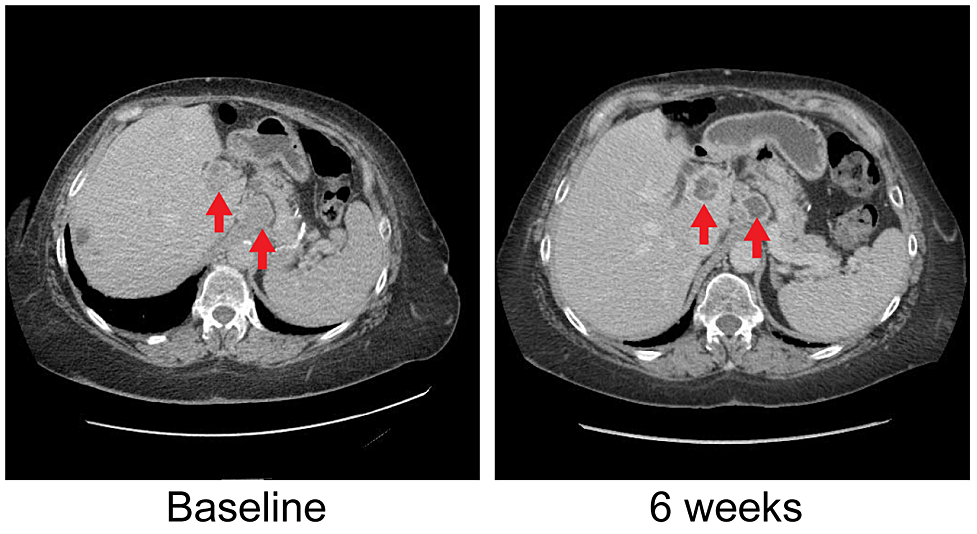 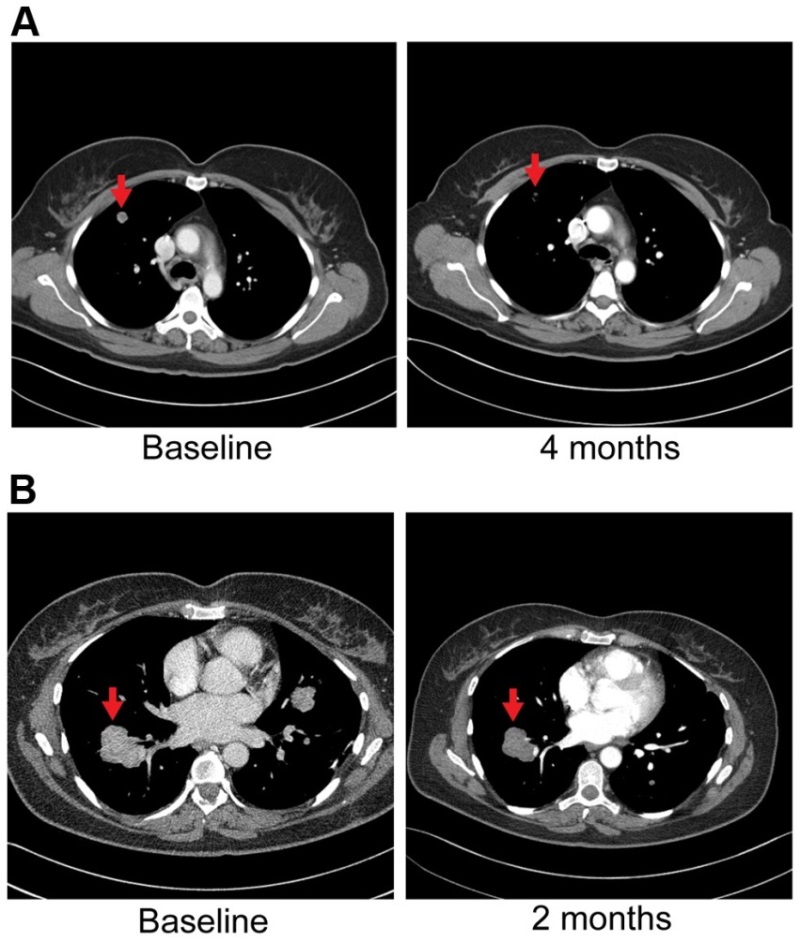 Malignant transformation
Patient 1: 
Shrinkage of liver masses (red arrows)
Patient 2: 
Shrinkage of lung metastases (green arrows)
Borad et al. PLoS Genetics 2014
[Speaker Notes: Indeed, a clinical trial at Mayo Clinic showed patients received targeted molecular therapy for those fusions. Look at the pictures of the slide. These patients have CCA with FGFR2 fusions and FGFR inhibitor was effective for them as we can see red arrows in patient 1 and yellow arrows in patient 2.]
Mouse Model Experiment
Patient-derived CCA cells (PDX)
Will FGFR inhibitors stop the growth of FGFR2 fusion bearing CCA cells implanted in mice?
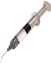 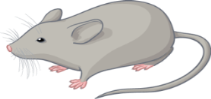 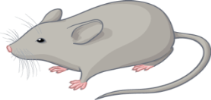 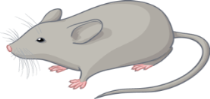 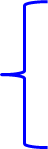 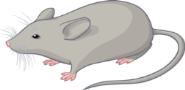 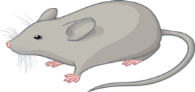 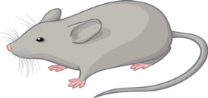 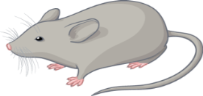 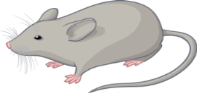 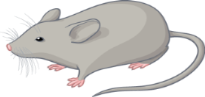 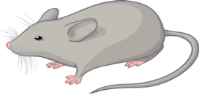 No Drug
Ponatinib
Dovitinib
BGJ398
[Speaker Notes: Additionally, we also recently evaluated the efficacy of a couple of drugs called FGFR inhibitors which are created to inhibit the cancer development by blocking the effect of FGFR fusion genes. As we can see in slides, we performed an experiment using mice. Each mouse was implanted  patient-derived CCA cells (PDX) which have a FGFR fusion.]
FGFR Inhibitors Significantly Inhibit Growth of CCA PDX Cells Bearing FGFR2 Fusion
All FGFR inhibitors inhibited growth of CCA cells implanted in mice

There are differences in effectiveness of different drugs

However, none of them completely eradicated the tumors
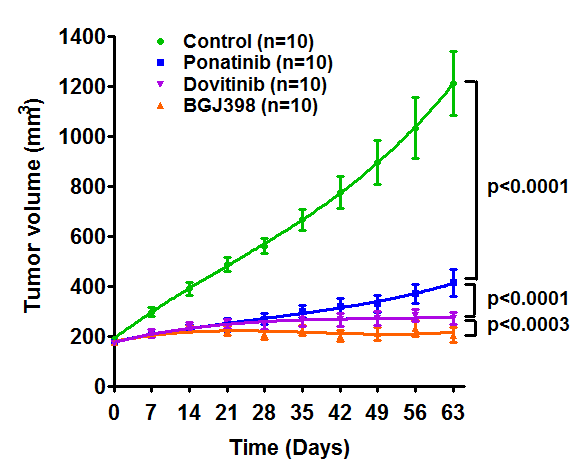 Summary of Background and Hypothesis
Fusions of FGFR genes have been discovered in CCA
Patients with the fusions may have longer survival
FGFR inhibitors blocked growth of CCA cells 
However, none of them completely eradicated tumors
Hypothesis: Patients with FGFR gene alterations other than fusions will have a worse prognosis and these alterations are important therapeutic targets in CCA
FGFR1 Amplification?
FGFR3 Mutation?
FGFR2 fusion
FGFR4 fusion?
Other alterations other than FGFR2 fusions?
Aim 1
Objective: 
To identify novel FGFR family gene aberrations in CCA

Approach: 
RNA from 100 patient tissues will be analyzed by RNA sequencing to discover specific FGFR gene alterations
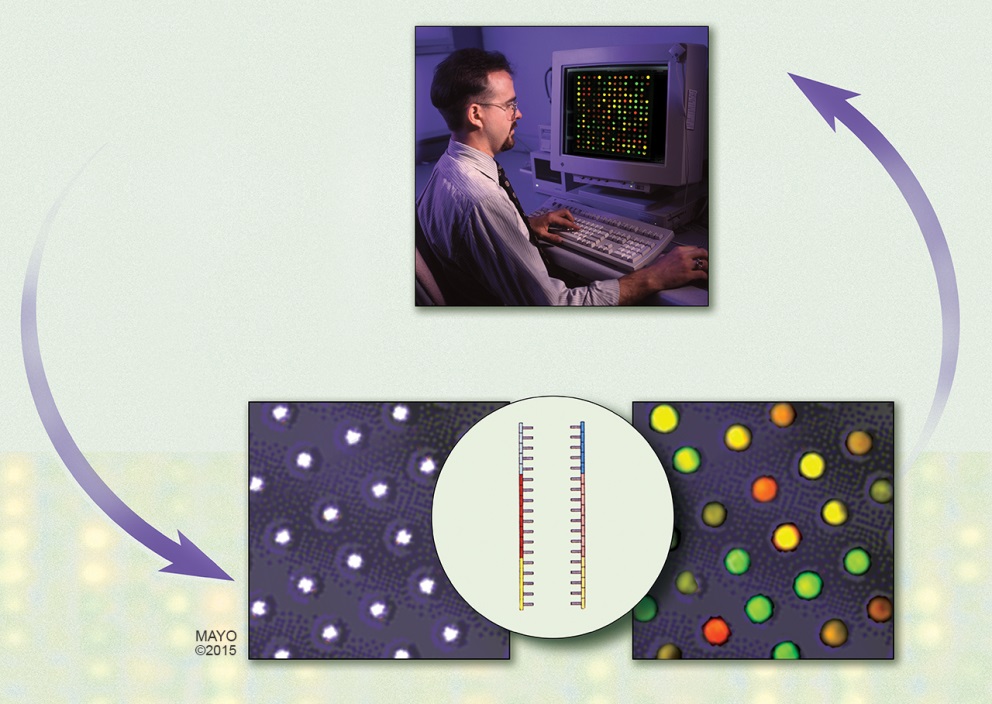 Aim 2
Objective: 
To evaluate the effect of FGFR protein alterations on signaling pathways during development of CCA

Approach: 
To measure levels of altered FGFR proteins in CCA
To evaluate the effect of FGFR on downstream signaling proteins
Phospho-FGFR2
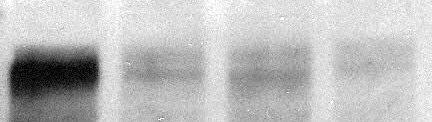 An example of detecting proteins
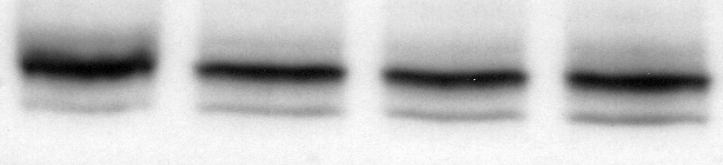 FGFR2
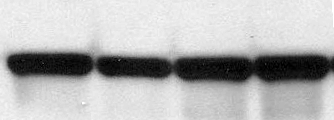 Actin
Aim 3:
Objective: To evaluate the effectiveness of specific FGFR inhibitors in cell lines and mouse models bearing FGFR alterations

Approach: Cell lines:
1. To develop CCA cell lines bearing the novel FGFR alterations we discover
	2. To examine the growth of tumors bearing novel FGFR alterations in the presence or absence of FGFR inhibitors 
	Mouse models:
	3. To evaluate the growth of CCA cells with specific gene alterations implanted subcutaneously in nude mice
	4. To test the effect of different FGFR inhibitors on implanted CCA PDXs and determine the effectiveness of targeting FGFR alterations in treatment of CCA
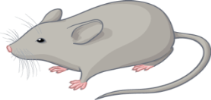 Summary and Conclusion
Challenges in treatment of CCA patients identify this field as "a contemporary frontier of medicine”

We expect to identify additional novel FGFR target alterations and to determine their relative sensitivities to different FGFR inhibitors 

The results of our studies will allow us to personalize the therapeutic options for patients with CCA by selecting the specific FGFR inhibitor that is most likely to achieve a clinical effect, and therefore enhance patient outcomes
Thanks to Cholangiocarcinoma Foundation
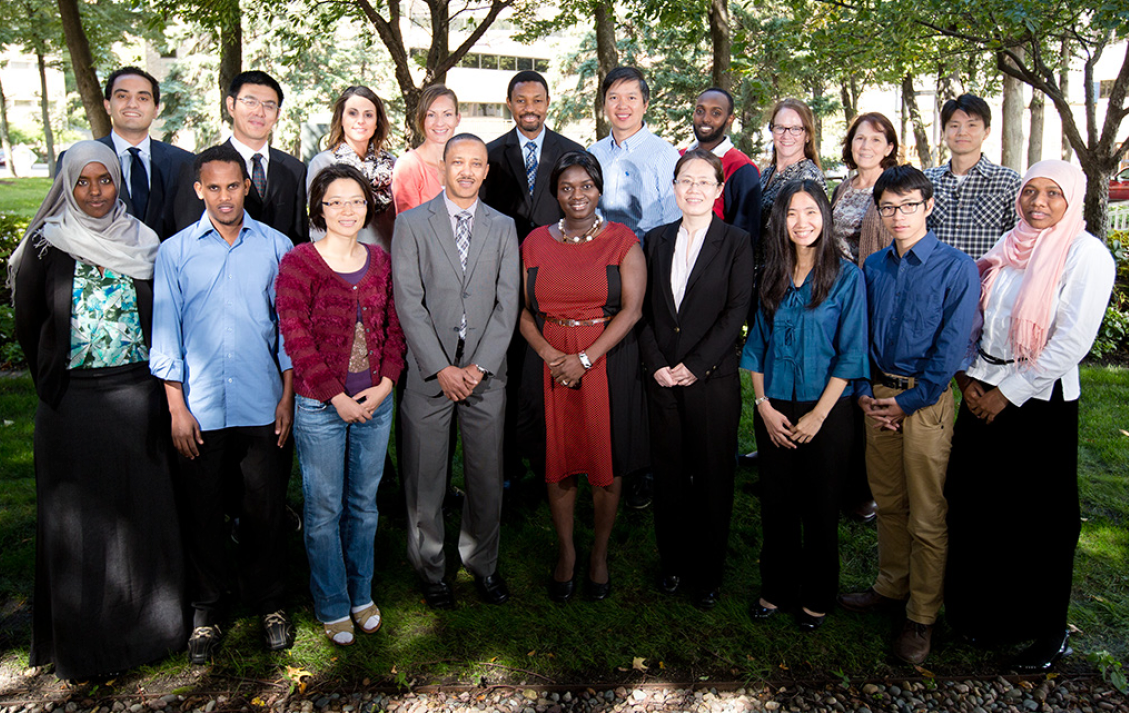 ©2010 MFMER  |  slide-20